A
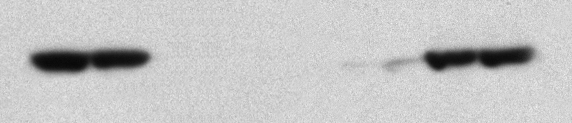 STAT1 >
B
PY701-STAT1 >
β-Actin >
Figure S1